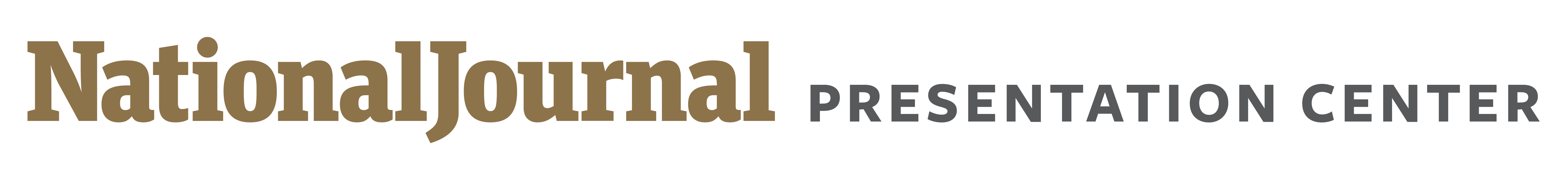 2018 Senate races and beyond
Cook Political Report ratings
Updated November 14, 2017

Producer 
Madelaine Pisani, Owen Minott,
Daniel Stublen, Adriana Morton

Director 
Alistair Taylor
1
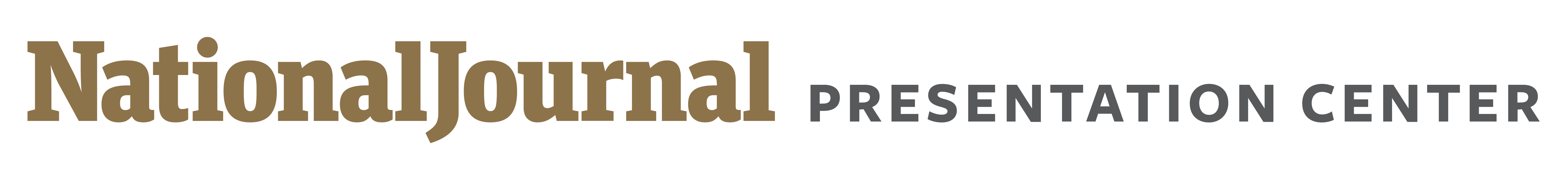 2018 COOK SENATE RANKINGS
Senate Dems are defending 25 seats in 2018, four toss-ups
Breakdown of 2018 Senate races
What does Corker’s retirement mean?
THE COOK POLITICAL REPORT
More money will be spent on primaries that test the populist/mainstream Republican divide
Without a threat of re-election Corker might be more willing to vote on principle, hurting Republican’s chances at passing deficit-increasing tax cuts
Feinstein (CA)
Murphy (CT)
Carper (DE)
Hirono (HI)
Cardin (MD)
Warren (MA)
Klobuchar (MN)
Heinrich (NM)
Gillibrand (NY)
Whitehouse (RI)
Cantwell (WA)
Sanders (VT)(I)
Kaine (VA)
Stebenow (MI)
Tester (MT)
Menendez (NJ)*
Casey (PA)
Baldwin (WI)
Nelson (FL)
Brown (OH)
King (ME)(I)
Heitkamp (ND)
Donnelly (IN)
McCaskill (MO)
Manchin (WV)
Smith (MN)
Heller (NV)
Flake (AZ)
Corker (TN)
Wicker (MS)
Fisher (NE)
Cruz (TX)
Hatch (UT)*
Barrasso (WY)
*	Potential retirement 
**	Announced retirement
NB: Corker and Strange refer to their seats rather then the candidates who announced retirement and lost a special election primary challenge, respectively.
Source: The Cook Political Report, September 29, 2017.
December 20, 2017  |  Madelaine Pisaniand Adriana Morton
40
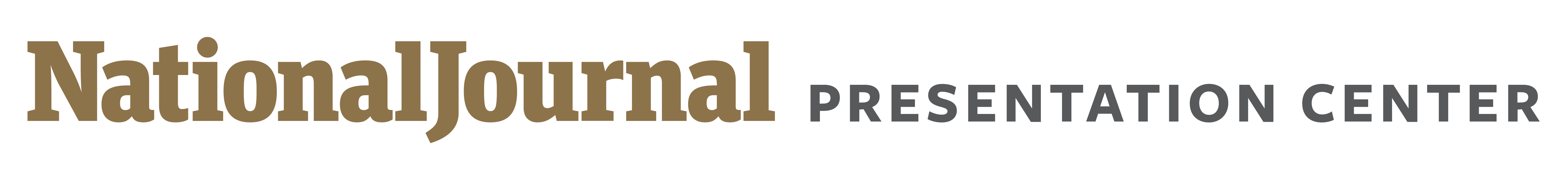 2018 COOK SENATE RANKINGS
Democrats, Republicans will take turns playing defense in upcoming elections
Senate seats in play, by election year
■ Republican seats     ■ Democrat seats
*	Democrats will also be defending a 26th seat: Sen. Al Franken (MN) will resign and there will be a special election to replace him in November 2018.
2018
2020
Source: The Cook Political Report, 2017.
3
August 17, 2017  |  Madelaine Pisani
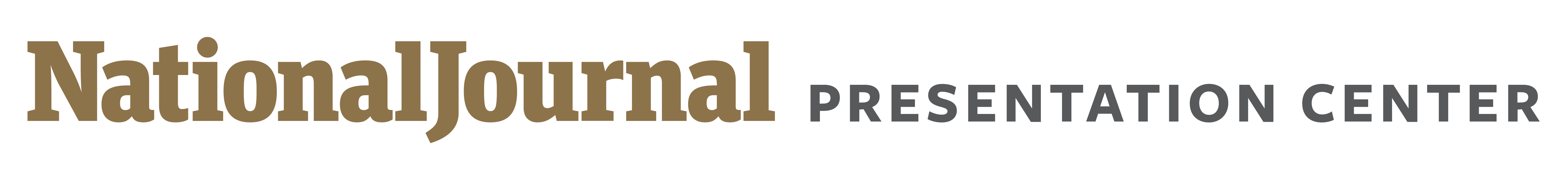 2018 COOK SENATE RANKINGS
2018 Senate races by 2016 presidential performance
Senate seats in play, by election year
Source: “2016 Senate election results,” Politico, December 13, 2016.
4
August 17, 2017  |  Madelaine Pisani
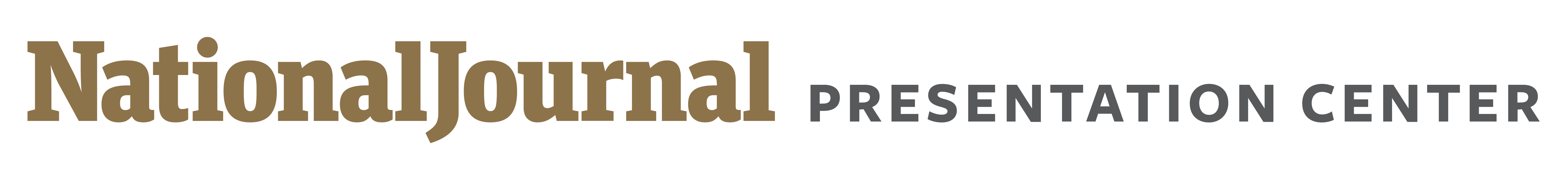 2018 COOK SENATE RANKINGS
2020 Senate races by 2012 presidential performance
Senate seats in play, by election year
Source: “2016 Senate election results,” Politico, December 13, 2016.
5
August 17, 2017  |  Madelaine Pisani
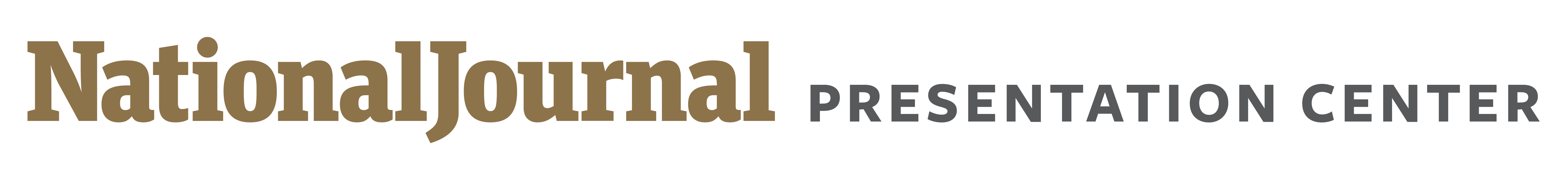 2018 COOK SENATE RANKINGS
Two GOP senators won with less than 50% of the vote in 2016
Margin of victory of GOP senators in the 2016 election
* Runoff election
Blunt (MO)
Johnson (WI)
Rubio (FL)
Coats (IN)
Crapo (ID)
Lankford (OK)
McCain (AZ)
Lee (UT)
Isakson (GA)
Paul (KT)
Thune (SD)
Murkowski (AK)
Hoeven (ND)
Moran (KS)
Shelby (AL)
Boozman (AR)
Grassley (IA)
Scott (SC)
Kennedy (LA)*
Burr (NC)
More than 50% of the vote
Source: “2016 Senate election results,” Politico, December 13, 2016.
6
June 10, 2017  |  Owen Minott
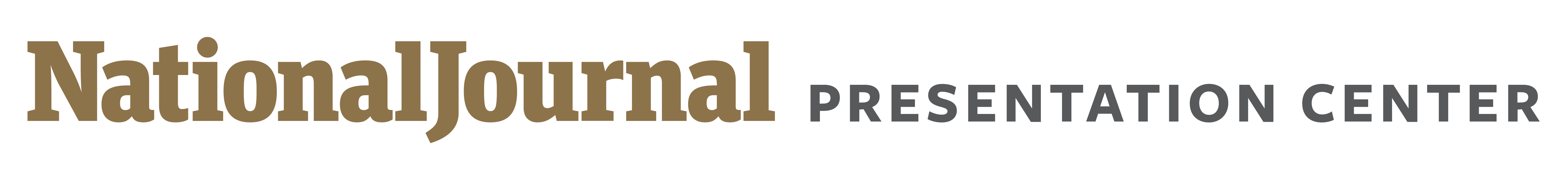 2018 COOK SENATE RANKINGS
Three Democratic senators won with less than 50% of the vote
Margin of victory of Democratic senators in the 2016 election
** Top two primary system
Hassan (NH)
Cortez Masto (NV)
Bennet (CO)
Blumenthal (CT)
Leahy (VT)
Schumer (NY)
Schatz (HI)
Harris (CA)**
Van Hollen (MD)
Wyden (OR)
Murray (WA)
Duckworth (IL)
More than 50% of the vote
Source: “2016 Senate election results,” Politico, December 13, 2016.
7
June 10, 2017  |  Owen Minott
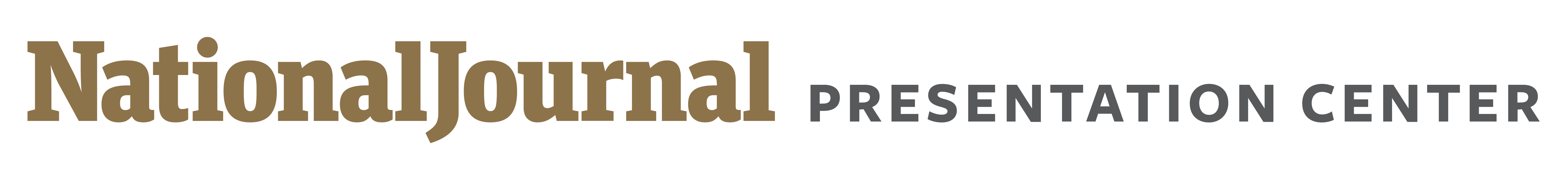 2018 COOK SENATE RANKINGS
Breakdown of current senators
Number of Senate seats in the 115th Congress, by party
■ Republican seats     ■ Democrat seats     ■ Independent seats
Source: “2016 Senate election results,” Politico, December 13, 2016.
8
June 10, 2017  |  Owen Minott